Семья и школа: воспитание толерантности
МБОУ СОШ №58
г. Хабаровск
28.09.2012 г.
"КАК ВОСПИТАТЬ ТОЛЕРАНТНОГО ЧЕЛОВЕКА?"
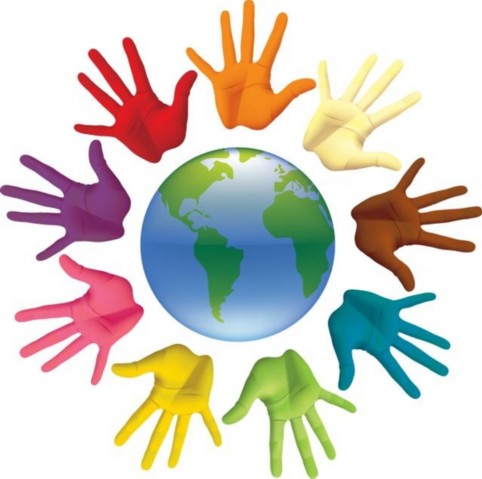 Подготовила: Трубачева Марина Владимировна, учитель математики и информатики МБОУ СОШ № 58
Дети – зеркало отношений и характеров родителей
Во-первых, не обижать его.
Во-вторых, выслушивать его мнение и считаться с ним. 
В-третьих, уметь прощать обиды и просить прощения у 
ребенка. Это  самый  сложный момент, но в то же время и 
самый важный, поскольку у  детей обостренное чувство  
справедливости. 
В-четвертых, уметь договариваться без ссор и 
разрушительных конфликтов. 
В-пятых, нельзя унижать достоинство ребенка – 
игнорировать его, проявлять неуважение к его увлечениям и 
т.п. 
В-шестых, не стоит заставлять ребенка с помощью силы 
делать то, что хочется вам.
Воспитывать толерантность в семье — 
значит прививать уважение, принятие и 
правильное понимание богатого 
многообразия культур нашего мира, наших 
форм самовыражения и способов 
проявлений человеческой индивидуальности.
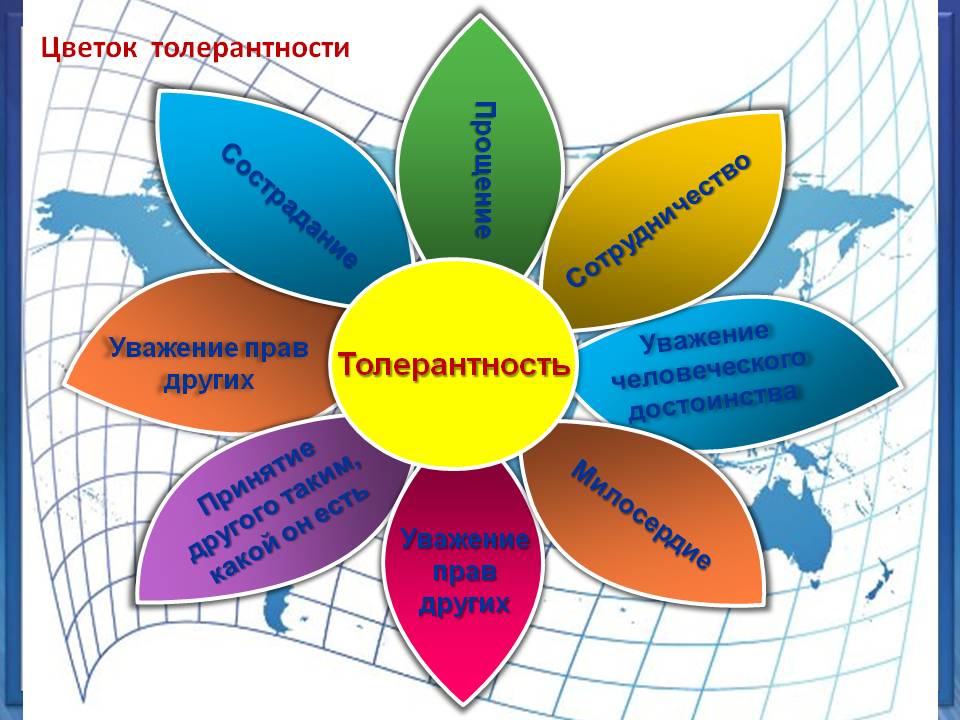 Независимо от позиции ребенка, его 
мировоззрения, уважительное отношение к нему 
является необходимым принципом воспитательного 
процесса. При формировании толерантности этот 
принцип приобретает двойную значимость. Уважая 
и принимая позицию и мнение ребенка, при 
необходимости корректируя их, мы показываем ему 
пример толерантного отношения к человеку с иным 
взглядом на мир.
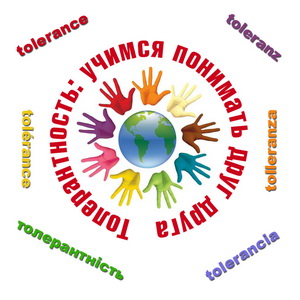 А – это тип авторитарного родителя, который мало доверяет своему ребенку, мало понимает его потребности.
Б – это тип родителя, признающего право ребенка на личный опыт, даже ошибки, и пытающегося научить его отвечать за себя и свои поступки.
В – тип родителя, не пытающегося понять ребенка, основным его методом воспитания является порицание и наказание.
Вы оценили наедине с собой свою собственную толерантность и, 
возможно, теперь измените характер воспитательных действий в 
отношении своего ребенка. 
Природа не терпит пустоты. Если мы не заполним его душу чем-то 
добрым, найдется кто-то другой, который  заполнит ее дурным.
Если ребенка постоянно критиковать, он учится ненавидеть.
Если ребенок живет во вражде, он учится агрессивности.
Если ребенка высмеивают, он становится замкнутым.
Если ребенок растет в упреках, он учится жить с чувством вины.
Если ребенок растет в терпимости, он учится принимать других.
Если ребенка подбадривают, он учится верить в себя.
Если ребенок растет в честности, он учится быть справедливым.
Если ребенок растет в безопасности, он учится верить в себя.
Если ребенок живет в понимании и дружелюбии, он учится находить 
любовь в этом мире.
Правила воспитания
Учитесь слушать и слышать своего ребенка.
Постарайтесь сделать так, чтобы только вы снимали его эмоциональное напряжение. 
Не запрещайте детям выражать отрицательные эмоции.
Умейте принять и любить его таким, каков он есть.
Повиновение, послушание и исполнительность будут там, где они предъявляются разумно.
Черты толерантной личности
терпение - умение владеть собой
 доверие – чуткость
способность к сопереживанию
Снисходительность
расположение к другим
чувство юмора
терпимость к различиям
Доброжелательность
гуманизм – любознательность
умение слушать
несклонность осуждать других
альтруизм
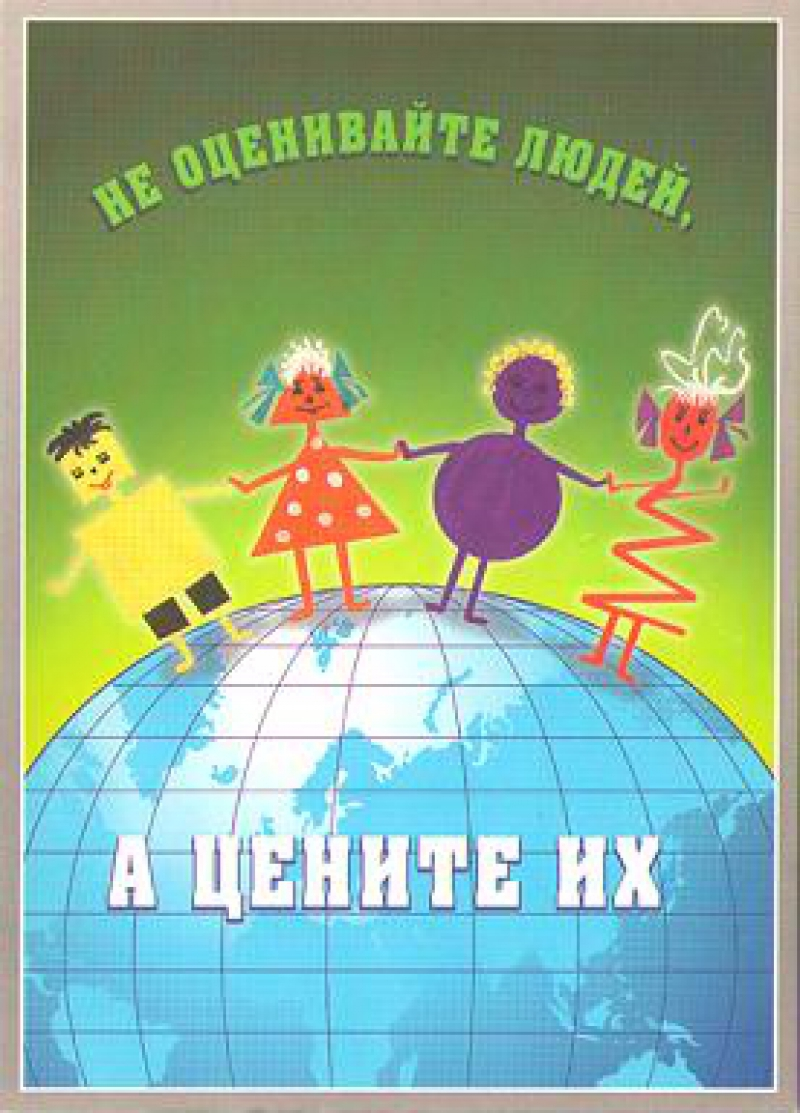 Любовь, прощение, терпение









100 раз любовь, 100 раз прощение, 100 раз терпение
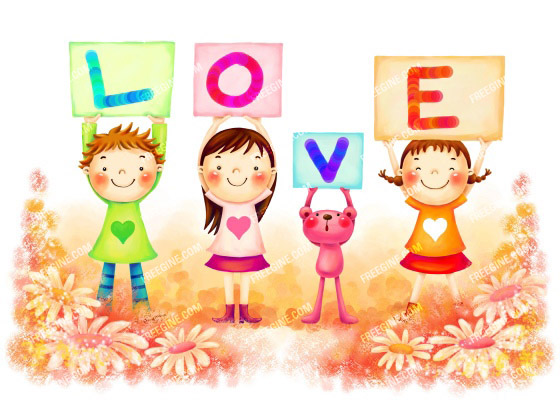 Спасибо за внимание!